Unit 1, Week 4
Number lines, Review for Unit Test
Today’s Agenda
Do Now – 6 minutes
Agenda – 1 minute
Reminders -1 minute
Track Quiz – 5 minutes
Ordering Numbers INM – 15 minutes
Ordering Numbers GP – 10 minutes
Ordering Numbers IP – 10 minutes
Exit Ticket – 5 minutes
Today’s Objectives
SWBAT track last week’s quiz.
SWBAT convert numbers into decimal form.
SWBAT order number in ascending or descending order.
Reminders!
Unit Test on Friday!
Tutoring on Thursday from 2:30 – 3:30.
Class Quiz Averages
Tracking Your Quiz
Take out your tracker from last week.
On the next area, track your quiz grade and your class’ average quiz grade.
Your score should have improved, although our data suggests otherwise.
Why do you think this is?
Today’s Lesson
Last week we simplified numbers, categorized them as rational or irrational, and then placed them in our number diagram.
Today, we will continue doing this, but also place them on a number line.
Why do you think this is an important skill to learn?
Place Value System
The value of a number is dependent on its place in the number.
The place value system is identified below with the following number:
657, 809. 15679
hundred thousands
hundred thousandths
ten thousands
ten thousandths
thousandths
thousands
hundreths
hundreds
tenths
tens
ones
Ordering Numbers
To order numbers in different forms, just like last week, it will be easier if they are all in decimal form.
We will practice this together now.
Please follow along on your notes.
Ordering Numbers
Example 1: Convert the numbers into decimal form and then order from least to greatest.
-1 ½ =  ______________, order #: ____________
√13 = ______________, order #: ____________
   = ______________, order #: ____________
-   = ______________, order #: ____________
2 ¼ = ______________, order #: ____________
2.37 = ______________, order #: ____________
1 + √9 = ______________, order #: ____________
- 3/5   = ______________, order #: ____________
2 7/20 = ______________, order #: ____________
- ¾ = ______________, order #: ____________
[Speaker Notes: Did not order with 3rd period]
Ordering Numbers
Example 2:
Order these numbers from least to greatest with your partner.
You have 1 minute!
		-30%,    2.7,    √6,    25%,    - 3¼
[Speaker Notes: Stopped with 6th period]
Ordering Numbers
Example 3:
Order the following numbers from greatest to least with your partner.
You have 1.5 minutes!

		47%,   -5.3,   ⅞,   -42%
Ordering Numbers
Example 4: Complete with your partner.
Which lists the numbers from least to greatest?
You have 1.5 minutes!
-3  9/10,     -3.8,     2 ¼,     2.3
-3.8,    -3  9/10,    2 ¼,     2.3
2 ¼,    2.3,   -3.8,   -3  9/10
-3  9/10,   -3.8,   2.3,   2 ¼
[Speaker Notes: Stopped with 7th period]
Ordering Numbers
Example 5: Complete with your partner.
Which lists the numbers from greatest to least?
You have 1.5 minutes!
95%,     17/20,     -1,     -90%
-1,     95%,     -90%,     17/20
17/20,     95%,     -90%,     -1
95%,     17/20,     -90%,     -1
Ordering Numbers
Example 6: Complete on your own.
You have 1.5  minutes
Which sentence is true?
-79% > -0.8
√35> 6
4 ⅖ = 425%
62% < 0.6
Ordering Numbers
Example 7:
Which lists the numbers from greatest to least?
You have 1.5 minutes!
-6⅛,   -6.05,    -6.1,   -6
-6,   -6.1,   -6.05,   -6⅛
-6.1,   -6⅛,    -6.05,   -6
-6,   -6.05,  -6.1,    -6⅛
Exit Ticket
Each of you will complete your exit ticket on a note card. 
There are 3 problems.
You will complete the exit ticket in 5 minutes and it must be turned in before you can exit the classroom.
You must work SILENTLY and INDEPENDENTLY.

HOMEWORK –None! 
Exit Ticket
Which set of numbers is in order from least to greatest?
0.003,   3%,  3/10,    3,   103
3,  3/10,    0.003,   103,   3%
3/10,   3%,   0.003,   3, 103
103,    3%,   0.003,   3,    3/10
Which of the following statements is true?
⅗ <0.60 < 6%
⅗ = 0.06 = 6%
⅗ = 0.60 > 6%
⅗ = 0.60 = 6%
Which list is ordered from least to greatest?
√37,    6,     4√2
√53,   7.2,   2√15
√70,   8.5,   6√2
√80,   9,   4√5
Do Now – August 28th, 2012
Please respond to the following SILENTLY & INDEPENDENTLY:
Which lists the numbers in order from greatest to least?
√45,   4.5,  0.42,  4/7
4.5, √45,  4/7,  0.42
0.42,  4.5, √45,  4/7
√45,  4.5,  4/7,  0.42
Which sentence is true?
3.8 > 15
6.5 > √44  
√55 < 7.2
√84 > 9.1
Today’s Objective
SWBAT create a number line.
SWBAT plot numbers on a number line.
SWBAT determine a value for a number on a number line.
Today’s Agenda
Do Now – 6 minutes
Agenda – 1 minute
Reminders – 1 minute
Number line INM – 15 minutes
Number line GP – 10 minutes
Number line IP – 10 minutes
Exit Ticket – 5 minutes
Reminders!
Unit Test on Friday!
Tutoring on Thursday from 2:30 – 3:30.
Number Lines
Now that  we know how to order our numbers, we will be placing them on a number line.
Before we do that, we must make sure our numbers are ordered from least to greatest.
A number line is a line in which each point corresponds to a specific number.
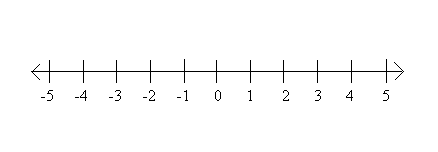 Number Lines
Example 1:
Let’s take the numbers from yesterday and place them on a number line.
There is a box on your notes for you to draw your own number line.
You will have 2 minutes to draw your own line. (THINK: where should my # line start and where should it end!)
DO NOT MOVE ONTO PLACING THE NUMBERS ON THE LINE!
Number Lines
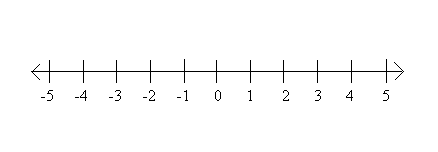 Ordering Numbers
NUMBERS FROM YESTERDAY:
Blue = we do, Red = partner, Green = you do
-1 ½ =  ______________, order #: ____________
√13 = ______________, order #: ____________
   = ______________, order #: ____________
-   = ______________, order #: ____________
2 ¼ = ______________, order #: ____________
2.37 = ______________, order #: ____________
1 + √9 = ______________, order #: ____________
- 3/5   = ______________, order #: ____________
2 7/20 = ______________, order #: ____________
- ¾ = ______________, order #: ____________
Number Lines
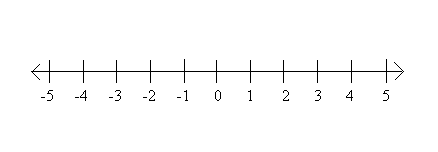 Number Lines
Example 2:
Put the numbers in decimal form, then order them, and finally put them on a number line.
You have 5 minutes to do this with your partner.
√4
½ 
¾ 
-1.75
-1
-1.25
1 + √4
[Speaker Notes: Didn’t plot – 7th period]
Number Lines
Your number line should look like this:
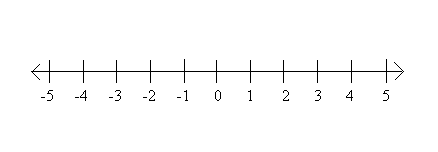 E
A
D
G
F
C
B
Number Lines
Example 3:
Put the numbers in decimal form, then order them, and finally put them on a number line.
You have 4 minutes to do this ON YOUR OWN!
-35%
-⅓
-½
√4
1⅔
116%
167%
Number Lines
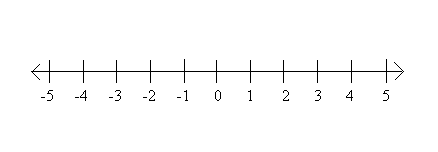 Number Lines
Now that we can order and create number lines, we must be able to look at a number line and identify the points on it.
Number Lines
Example 4: We will do this one together.
	Which point represents √8 on the number line?
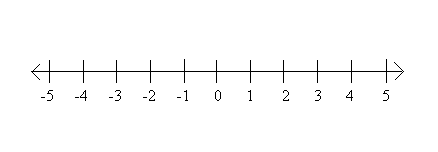 B
C
D
A
Number Lines
Example 5: Complete the following with your partner.
			Which letter is located at -3?
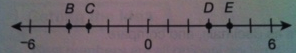 [Speaker Notes: Stoppped with 6th period on wed]
Number Lines
Example 6: Work on this one on your own.
Which point represents √81?
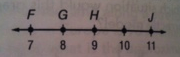 Exit Ticket
Each of you will receive an exit ticket. 
You will complete the exit ticket in 5 minutes and it must be turned in before you can exit the classroom.
You must work SILENTLY and INDEPENDENTLY.

HOMEWORK – Worksheet! 
Do Now – August 29th, 2012
Please respond to the following on your guided notes SILENTLY & INDEPENDENTLY.
Which point on the number line best represents -2⅔?
Which point on the number line best represents 42%?
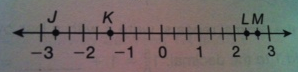 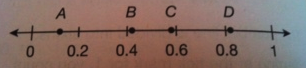 Today’s Objective
SWABT display application of ordering numbers and number lines through class activity.
SWBAT start reviewing for unit test via study guide.
Today’s Agenda
Do Now – 6 minutes
Agenda – 1 minute
Reminders – 1 minute
Number Line Activity – 25 minutes
Study Guide – 15 minutes
Close – 2 minutes
Reminders!
Unit Test on Friday!
Tutoring on Thursday from 2:30 – 3:30.
Ordering Numbers Game!
Each person will receive a note card with a term on it.
It is up to you all, as a class, to order yourselves from least to greatest.
Line your selves around the room in the proper order.
THE CHALLENGE: You MUST BE SILENT!
You may use your calculators, but do not open your mouths!
You have 12 minutes to complete this!
Study Guide
You will now be given time to begin completing your study guide.
Because this is preparation for your test, you will be working SILENTLY & INDEPENDENTLY.
If you have questions, please raise your hand and I will be around to help you.
Do Now – August 30th, 2012
Please respond to the following on your guided notes SILENTLY & INDEPENDENTLY:
What is the difference between squaring a number and taking the square root of a number?
Draw the number diagram and a number in each category (make sure it is in its most specific spot!)
Rational
Irrational
Integers
Whole
Natural
Today’s Objective
SWBAT practice unit 1 skills through review game.
Unit 1 Test Topics!
Number Diagram
Placing numbers in it by identifying most specific subset
Rational and Irrational Numbers
Simplifying and identifying
Squaring Numbers
Definition and calculations
Square Root of Numbers
Definition and calculations
Ordering Numbers
Ordering numbers from least to greatest or greatest to least
Number Lines
Creating a number line and identifying points on a number line
Jeopardy Review Game
The class will be broken up into teams.
Each team will work together to solve the problems.
No team will be given more than 1 minute to solve a problem.
The team that raises their hand first and answers correctly gets control of the board.
If that team does not get the question correct, it is up for the other teams.
When working with your team, you must whisper – we don’t want another team stealing your answers!
Do Now – August 31st, 2012
Clear off your desk of everything except a pencil and a plain sheet of paper (to cover your test).

Please do this quickly so you can have all the time you need to complete your first test!

GOOD LUCK! 
On the back of your test
How do you think you did on your test?
What did you do to prepare for your test?
What could you have done differently to better prepare yourself?